স্বাগতম
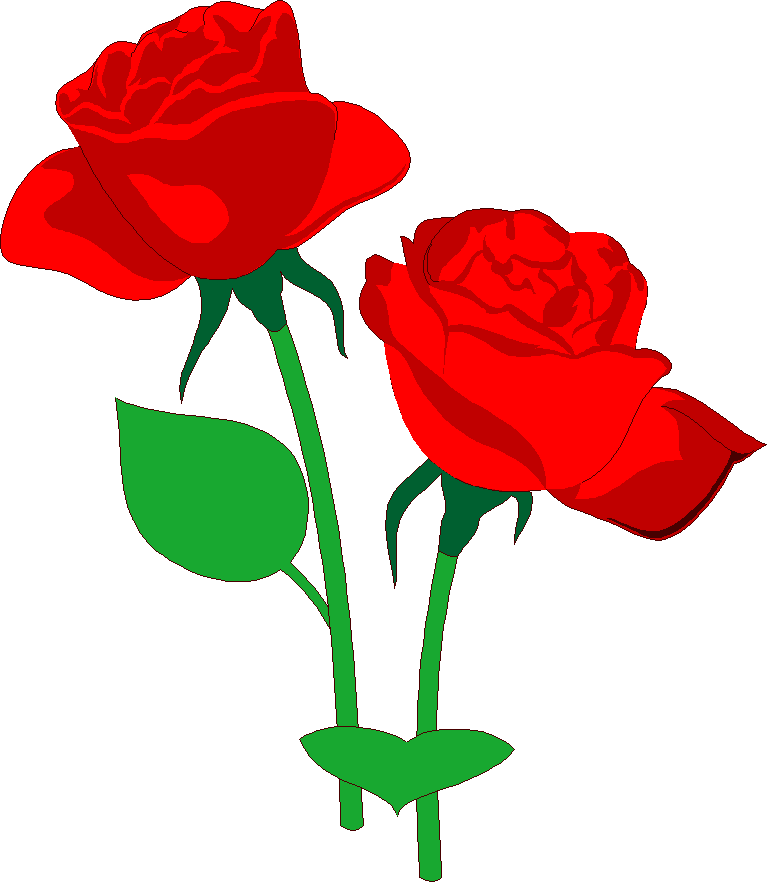 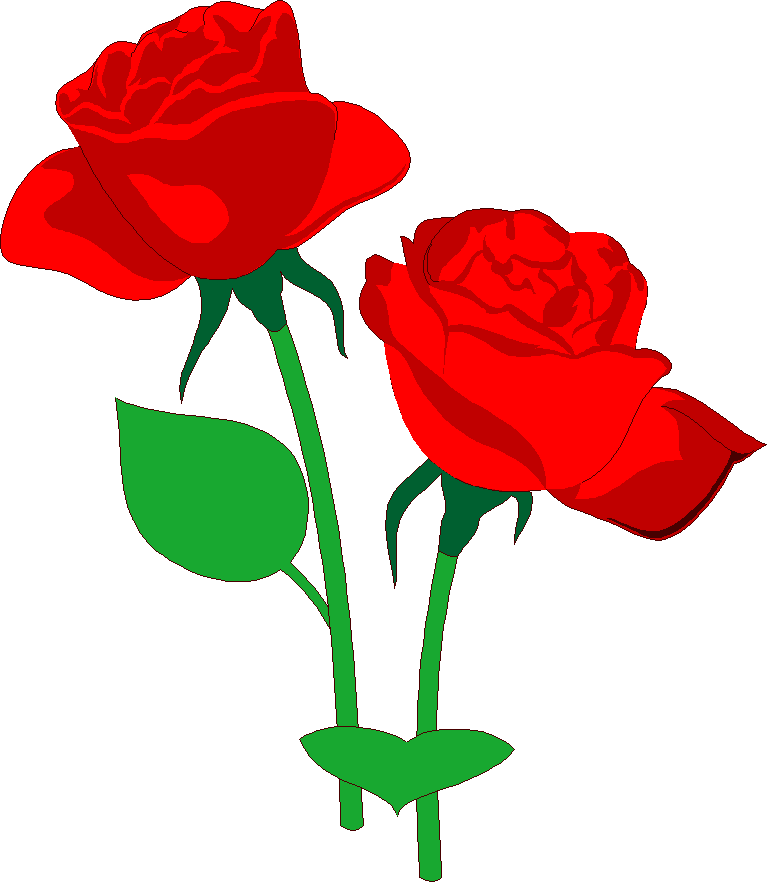 শিক্ষক পরিচিতি 
আব্দুল হান্নান
সহকারি শিক্ষক (বিজ্ঞান) 
ফুলহরি মাধ্যমিক বিদ্যালয়
  শৈলকুপা,ঝিনাইদহ
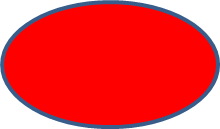 পাঠ পরিচিতি
শ্রেণি: দশম
বিষয়: জীববিজ্ঞান
অধ্যায়:পঞ্চম 
বিষয়বস্তু: * পৌষ্টিকতন্ত্র
শিখনফল
*পৌষ্টিকতন্ত্রের কী তা বলতে পারবে।
* পৌষ্টিকতন্ত্রের প্রধান অংশ ও সহায়তাকারী অঙ্গের গঠন ও কাজ বর্ণনা করতে পারবে ।
*পৌষ্টিকতন্ত্রের প্রধান অংশের চিহ্নিত চিত্র অঙ্কন করতে পারবে ।
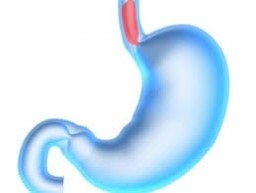 আজ়কের আলোচ্য

 বিষয়

পৌষ্টিকতন্ত্র
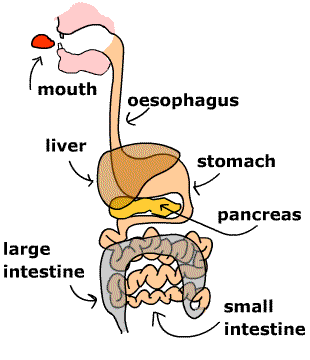 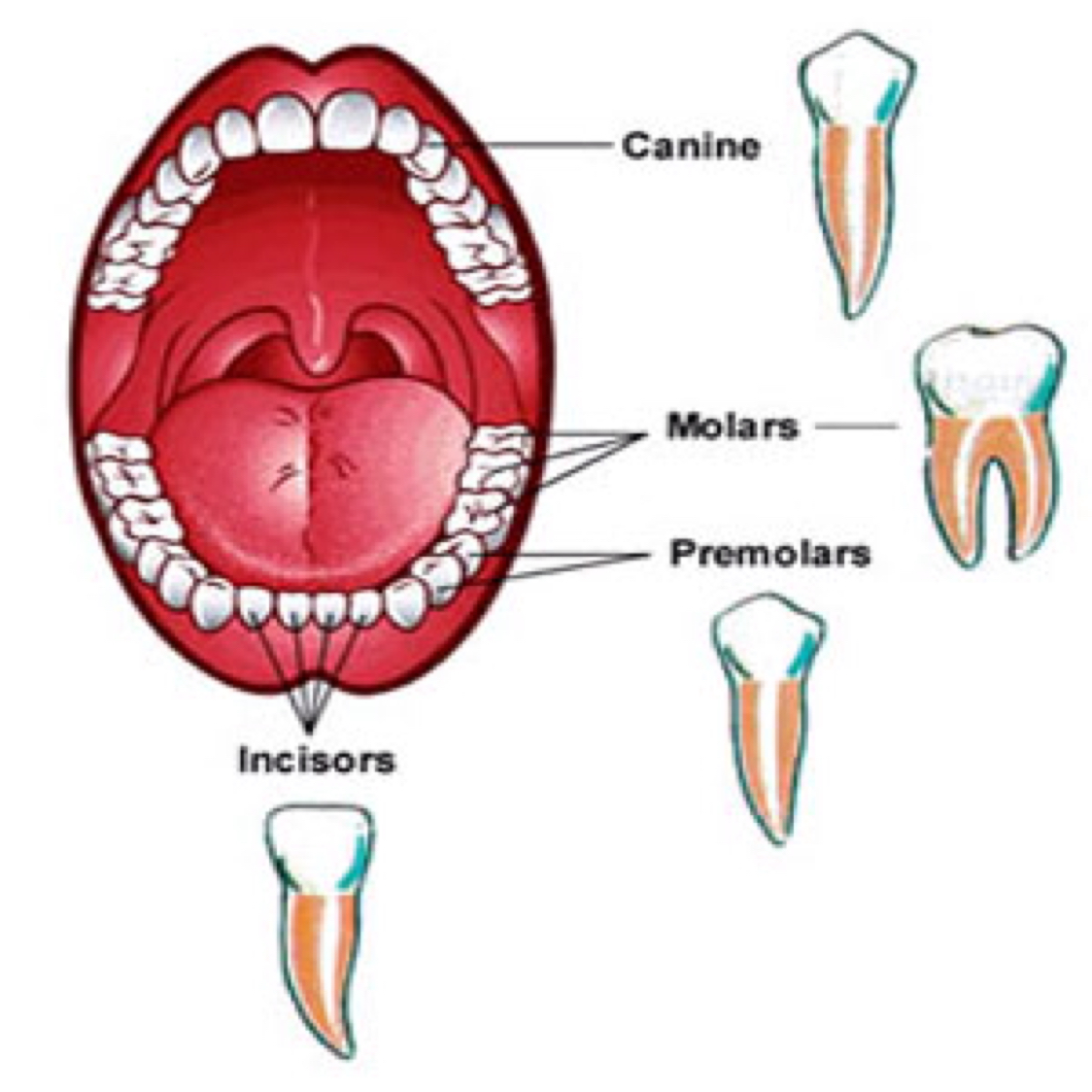 পৌষ্টিকতন্ত্রের প্রধান অংশ ও সহায়তাকারী অঙ্গ।
মূল্যায়নঃ
পৌষ্টিকতন্ত্র কাকে বলে ?

পৌষ্টিকতন্ত্রের প্রধান কী কী উপাদান থাকে? 

মানবদেহের সবচেয়ে শক্ত অংশে নাম কি?
বাড়ির কাজ
পৌষ্টিকতন্ত্রের চিহ্নিত চিত্র অঙ্কন করবে ।
ধন্যবাদ
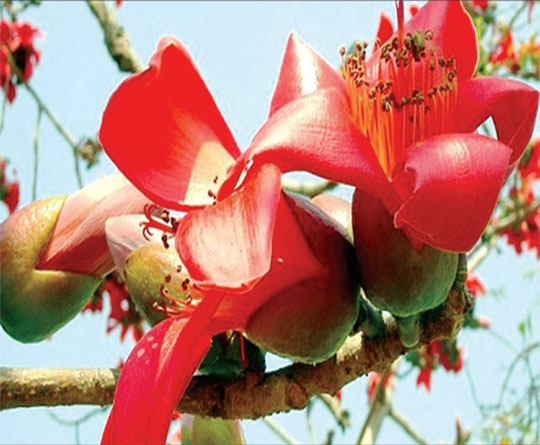